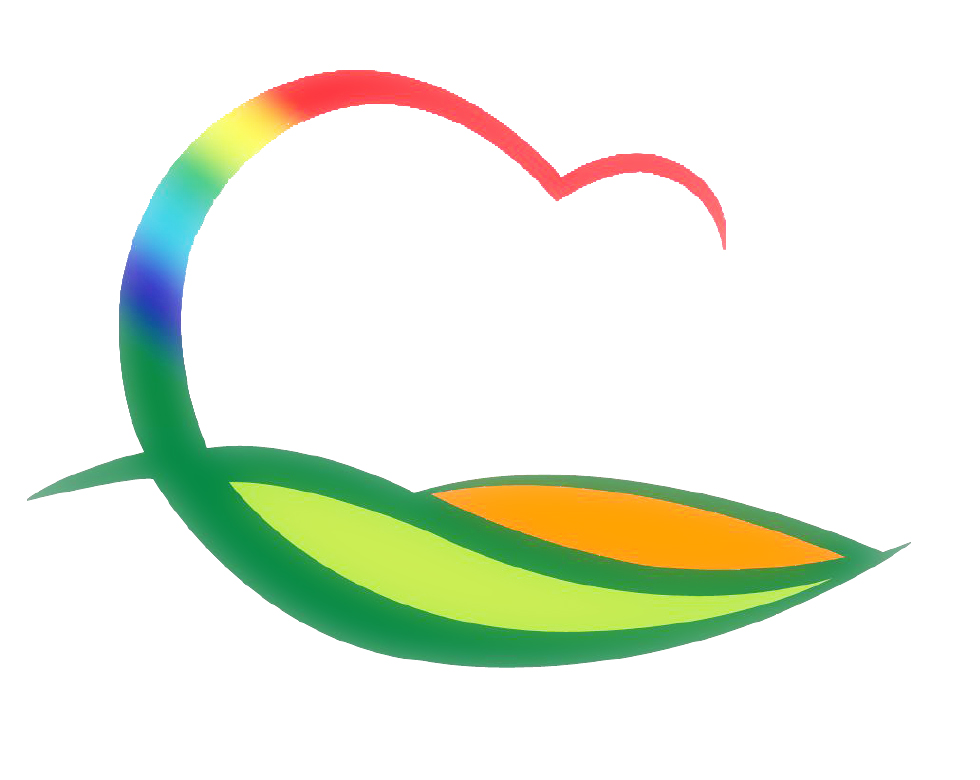 주간업무 (3.7. ~ 3.13.)
도 시 건 축 과
5-1. 피난민거리 전선지중화사업 추진
대 상 지 : 정준내과 ~ 산림조합주차장 
내     용 : 전기관로 굴착 및 매설
5-2. 영동군 일원 보도블럭 및 인도정비 실시설계용역
대 상 지 : 영동읍 동정리 147번지 등 5개소
용 역 비 : 40백만원(예산액 : 400백만원)
내     용 : 영동읍, 추풍령면, 황간면 일원
5-3. 매천리(소로2-64) 군계획도로 지장물 철거공사 집행
대 상 지 : 영동읍 매천리 471-15 일원
사 업 비 : 17백만원
내     용 : 주택철거 및 폐기물처리 1식
5-4. 2022년 도계조형물 정비를 위한 실태조사
기     간 : 3. 7.(월) ~ 3. 11.(금)
대 상 지 : 학산면 봉소리 산 121-12 / 양산면 가선리 110-4
내     용 : 도계조형물 및 주변시설 보수 필요사항 조사
5-5. 다목적광장 및 쉼터 유지보수 사업
기     간 : 3. 7.(월) ~ 3. 18.(금)
대 상 지 : 상촌면 임산1리 333-1 등 11개소
내     용 : 보수대상 현지 조사